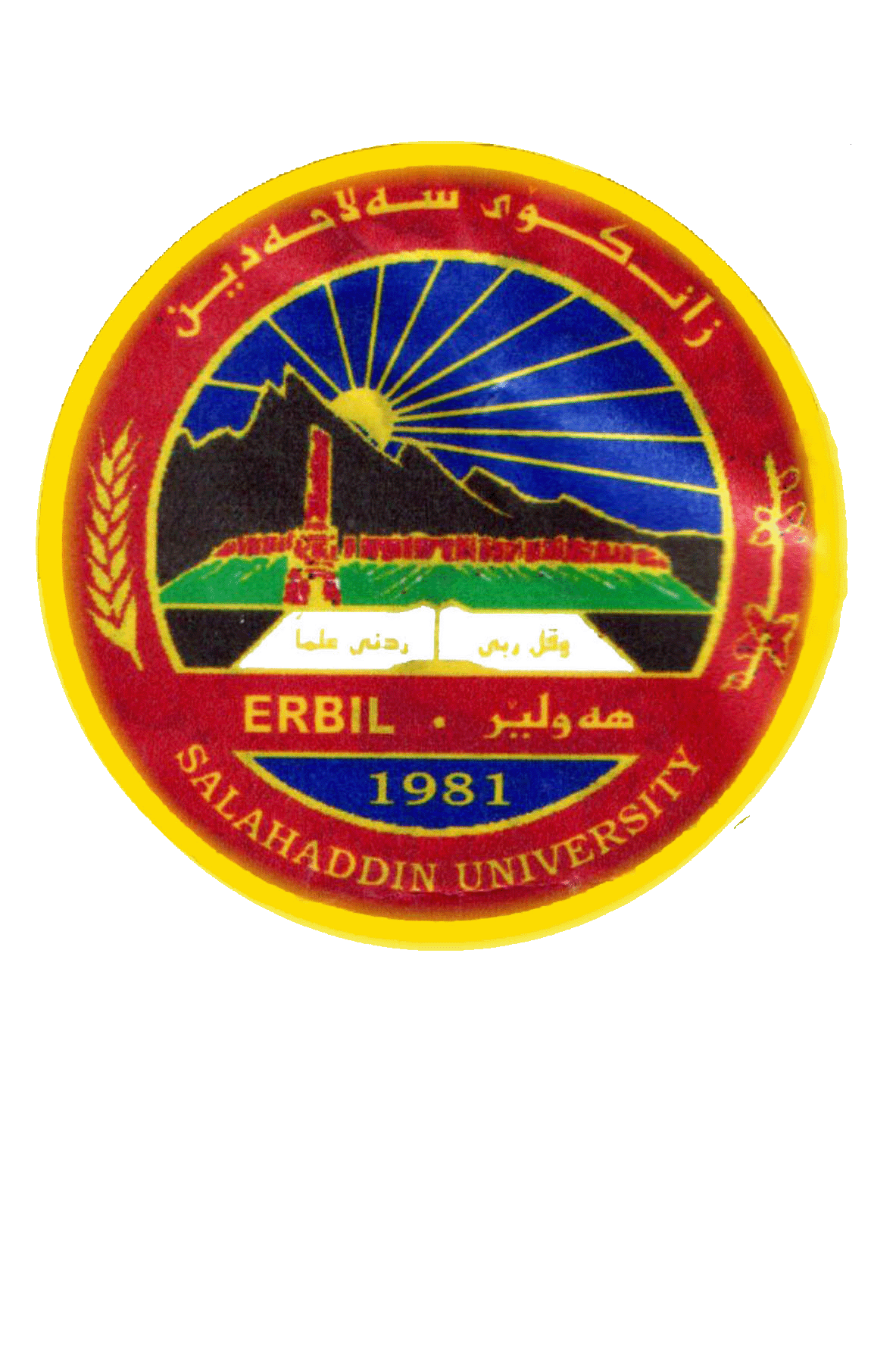 حكومه‌تی هه‌رێمی كوردستان
وه‌زاره‌تی خوێندنی باڵا و توێژینه‌وه‌ی زانستی
زانكۆی سه‌ڵاحه‌دین
كۆلێژی پەروەردەى بنەڕەتى
خوێندنى باڵا - ماستەر
بەشەکانى لێکۆڵینەوە

ئەم سیمینارە ، وەك بەشێك لەپێداویستیەكانی تەواوكردنی كۆڕسی ماستەر لەبابەتی ( ڕێبازى لێکۆڵینەوە ) 



 ئامادەکردنى                                                                  بابەت : ڕێبازى لێکۆڵینەوە 
 کارزان نامق                                                                    پ.ى.د. تانیا ئەسعەد
ناوەڕۆکى سیمینارەکە
پێشەکى 
بەشەکانى لێکۆڵینەوە
لایەنى تەکنیکى لێکۆڵینەوە ( فۆڕم یان ڕوخسارى لێکۆڵینەوە)
ناوەڕۆکى لێکۆڵینەوە 
ئەنجام
پێشەکى
لێکۆڵینەوە بریتییە لەو هەنگاوە بۆ بەدواداچوون و شیکردنەوە و هەڵسەنگاندن و بەراورد کردنى ئەو بابەتە خوازراوەى کە خۆت هەڵتبژاردووە، بۆ دەرخستنى ڕاستییەکان و یەکلایى کردنەوەى ڕاوبۆچوونە جیاوازەکان و پشت ڕاست کردنەوەى ئەو بابەتانەى کە بەدوایدا دەگەرێت بۆ گەیشتن بە ئەنجام. هەر لێکۆڵینەوەیەک بە شێوەیەکى گشتى دوو لایەنى سەرەکى لەخۆ دەگرێت وەک: لایەنى تەکنیکى (ڕوخسارى لێکۆڵینەوەکە) و ناوەڕۆکى لێکۆڵینەوەکە، بۆ ئەنجامدانى لێکۆڵینەوەیەکى سەرکەوتوو دەبێت لێکۆڵەر گرنگى بەو دوولایەنە بدات.
بەشەکانى لێکۆڵینەوە
لە نووسینى لێکۆڵینەوەدا پێویستە دوو مەرجى سەرەکى و بنەڕەتى هەبێت، کە لێکۆڵەر ڕەچاوى هەریەکێکیان بەشێوەیەکى زانستى و ئەکادیمى بکات، ئەوانیش بریتین لە:
أ- لایەنى تەکنیکى (ڕوخسارى لێکۆڵینەوەکە).
ب- لایەنى ناوەڕۆک (ناوەڕۆکى لێکۆڵینەوەکە).
أ- فۆڕم یان ڕوخسارى لێکۆڵینەوەکە: شێوەو پەیکەرى لێکۆڵینەوەک دەگرێتە خۆى، وەکو سیماو قاوغى دەرەوەى لێکۆڵینەوەکە، دەبێت لێکۆڵەر شارەزایی تەواوى هەبێت لە پێکهێنانى پەیکەرى دەرەوەى لێکۆڵینەوەکەو بەرگێکى زانستى و ئەکادیمى پێ ببەخشێت، لە پۆڵینکردن و پاش و پێش خستنى بەش و تەوەرەکانى ناو لێکۆڵینەوەکەیدا، ئەمەش پێویستى بە پلانێکى تۆکمەو ورد هەیە، بەشێوەیەکى گشتى خاڵە سەرەکییەکانى فۆڕمى لێکۆڵینەوەى لەم ڕەگەزانەى خوارەوە پێکدێت:
1-  بەرگى لێکۆڵینەوەکە یان لاپەڕەى بەرگى دەرەوە یان لاپەڕەى ناونیشان
بەرگى دەرەوەى لێکۆڵینەوەکە لە کاغەزێکى ئەستور دەبێت و زانیارییە سەرەتاییەکانى تایبەت بە لێکۆڵینەوەکەى لەسەر تۆماردەکرێت وەک: ئاڕمى زانکۆ لەلاى چەپ، نووسینى حکومەتى هەرێمى کوردستان و وەزارەتى خوێندنى باڵا و ناوى زانکۆ و کوڵیژ و بەش لەلاى ڕاست، ناونیشانى لێکۆڵینەوەکە بەگەورەیى، لەژێریشى دەبێت بنووسرێت باسێکى دەرچوونە ... پێشکەش بەو کولێژەى کە لێکۆڵینەوەکە تێدا پێشکەشکراوە وەک پێویستى بەدەست هێنانى بڕوانامە ...،ناوى لێکۆڵەرو سەرپەرشتیارەکەى بە نازناوى زانستییەوە لە ژێر یەکترى تۆمار دەکرێت، لە خوارەوەش ساڵى ئامادەکردنى لێکۆڵینەوەکە دەنووسرێت.
2- پێشکەشکردن
    ئەو لاپەڕەیە پیتى ئەبجەدى دەدرێتێ، پێشکەشکردنیش دەبێت کورت و پوخت بێت و لێکۆڵەر بەزۆرى پێشکەش بە دایک و باوکى و خێزانەکەى و منداڵەکانى دەکات، یان ئەو کەسانەى کە زۆر خۆشەویستن لاى لێکۆڵەر. ئەگەرچى بەمەرجێکى سەرەکى دانانرێت لە لێکۆڵینەوەدا، واتە لێکۆڵەر دەتوانێت پێشکەش بنووسێت یاخود نەینووسێت.
3- سوپاس و پێزانین
   ڕاستەوخۆ دواى پێشکەشکردن دێت، بەهەمان شێوە لە ڕەگەزەکانى لێکۆڵینەوە نییە، واتە دەکرێت لێى بێنیاز بێت، تیایدا باسى چاکەى یاخود سوپاسى ئەو کەس و لایەن و دەزگایانە دەکات، کە هاوکارى لێکۆڵەریان لە ئەنجامدانى لێکۆڵینەوەکەیدا کردووە، پێویستە بە وشەى ساناو ڕاست و گوزارشتى کورت بێت، سوپاس و پێزانین بەشێوەیەکى باو ئاڕاستەى مامۆستاى سەرپەرشتیار، ئەندامانى لیژنەى گفتوگۆ، مامۆستاو هاوڕێیانى ...دەکرێت. ئەم لاپەڕەیەش پیتى ئەبجەدى دەدرێتێ.
4- پێرست یان ناوەڕۆک
   ناوەڕۆک لەدواى لاپەڕەى پێشکەشکردن و سوپاس و پێزانین دێت، واتە لەسەرەتاى لێکۆڵینەوەکەدا بەپێى سیستەمى ئەنگلۆسەکسۆنى دەشکرێت لە کۆتایى لێکۆڵینەوەکە بەپێى سیستەمى فەڕەنسى بێت، بەڵام واباشترە لەسەرەتاوە بێت، چونکە بۆ خوێنەر ئاسانترە بۆ بینینى بابەتەکانى لێکۆڵینەوەکە، هەموو بەش و تەوەرەکان لەخۆى دەگرێت و پێویستە ژمارەى لاپەڕەکان بەرامبەر ناونیشانەکانى لێکۆڵینەوەکە ئاماژەى پێ بکرێت.
5 - پوختە
  پوختە بەشێکى گرنگى لێکۆڵینەوەى زانستییە، ڕەنگە نەتوانرێت لە هیچ بارودۆخێکدا ئەم بەشە وازى لێ بهێنرێت، پوختە پێویستە بە زمانێکى ئاسان و ڕوون بنووسرێت و یارمەتى وەڵامى ئەو پرسیارانە بداتەوە کە لاى خوێنەر دروست دەبن، باشتروایە پوختە زۆر کورت و پوخت و چڕ بێت، جگە لە دیارکردنى ئامانجى توێژینەوەکە، پێویستە لە پوختە ئاماژە بەو کەلێن و بۆشاییە بکرێت کە لەو بابەتە هەیە و لێکۆڵەر لە ڕێگەى ئەو لێکۆڵینەوەیە هەوڵى پڕکردنەوەیان دەدات، هەروەها تیشک بخاتە سەر تواناکانى نووسین و دەربڕینى جوان بەکار بھێنێت و ئاماژە بە وشە سەرەکییەکانیش بکرێت لە پوختەدا.
6- دەروازە یان دەستپێک
   لە دواى پێڕستى بابەتەکان دێت، بە تەوەرەیەک لە لێکۆڵینەوەکە دانانرێت، واتە دەکرێت نەبێت، یان پێشەکى بابەتەکە جێگەى بگرێتەوە، لێکۆڵەر لە دەروازەدا باس لەو پاڵنەرانە دەکات کە هانیان داوە بۆ هەڵبژاردنى بابەتى لێکۆڵینەوەکە، چۆن کارى بۆ کردووە ئەو ئەنجامانە چین کە پێیان گەیشتووە، لەگەڵ ئەو گرنگییە شاراوەى کە لە بابەتەکەدا هەیە.
7- پێشەکى
   پێشەکى بەشێکى لکاوە لە دەقى لێکۆڵینەوەکەدا، چونکە لێکۆڵینەوە بەبێ پێشەکى نابێت، ڕێساى پێشەکیش لە مانەى خوارەوە پێکدێت:
- پێویستە کورت و پوخت بێت، لە سنوورى لاپەڕەیەک یان دوولاپەڕە بێت.            - پێناسەکردنى بابەتەکە و ناوبردنى ئەو کەسانەى پێشەنگبوون تیایدا.         - هۆکارى هەڵبژاردنى بابەتەکە.             - ئاماژە بە گیروگرفتى لێکۆڵینەوەکە بکرێت.
- ئاماژە بە ئامانجى لێکۆڵینەوەکە بکرێت .                                     - ئاماژە بە میتۆدى لێکۆڵینەوەکە بکرێت.
- ئاماژە بە بونیادى لێکۆڵینەوەکە بکرێت.              - دەرخستنى گرنگى بابەتەکە لە ڕووى دەرنجامە زانستى و کردەییەکانەوە.
8- دەقى لێکۆڵینەوەکە 
   بریتییە لە بابەتى لێکۆڵینەوەکە و تێکستەکەى بەپێى پلانى بابەتەکە پێشتر دانراوە، دابەشکراوە بۆ چەند بەش و تەوەرەیەک، لێکۆڵەر نابێت هیچ شتێک فەرامۆش بکات،بەشێوەیەکى زنجیرەیى خاڵە گرنگەکان بۆ بەش و تەوەر و پەڕەگرافەکان دابەش بکات و هەر پەڕەگرافێک بۆ ڕوونکردنەوەى بیرێکى سەرەکى تەرخان بکات، کە ڕاستەوخۆ پەیوەندییان بە بابەتەکەوە هەبێت، دەبێت ڕەچاوى هاوسەنگى نێوان بەشەکان و تەوەرەکان بە شێوەیەکى یەکسان بکات.
 9- ئەنجام
   هەموو لێکۆڵینەوەیەکى دروست و تەواو بە ئەنجام کۆتایى دێت، ئەنجام بەشێکى گرنگە دەبێت لێکۆڵەر بەهاو بایەخێکى زۆرى پێبدات. پێویستە ئەو لایەنانەى لە لێکۆڵینەوەدا ڕوون کراونەتەوە، بە چڕو پڕى لە ئەنجامدا بخرێنە ڕوو، واتە لێکۆڵەر دەبێت بە چەند خاڵێک هەموو ئەو خاڵانەى کە بە دەستى هێناون لە ئەنجامدانى لێکۆڵینەوەکەیدا بە کورتى و پوختى بیان خاتەڕوو.
10- پەراوێز ئەگەر لە کۆتایى بێت
   پێویستە لێکۆڵەر هەموو پەراوێزەکان بەشێوەیەکى زانستى بە پێى شێوازى ژماردنى ژمارەکان بیان نووسێت و ڕوونکردنەوەکانیش بە پێى شوێن و نێوانى ژمارەکان تۆمار بکات، ئەمەش ڕەنگە لە لێکۆڵینەوەکان زۆر لە جێگاى خۆیدا نەبێت، چونکە دەبێتە هۆى بێزارکردنى خوێنەر و ئەندامانى لێژنەى تاوتوێکردنى لێکۆڵینەوەکە.
11- لیستى سەرچاوەکان
     بریتییە لە ناوى کتێب و گۆڤارو بڵاوکراوەکانى ترى زانستى، کە لێکۆڵەر لە ئامادەکردنى لێکۆڵینەوەکەى پشتى پێ بەستووە، لیستى سەرچاوەکانیش دەتوانرێت بەم جۆرە ڕیزبەندى بکرێت: کتێب، لێکۆڵینەوە زانستییەکان، نامە و تێزە زانستییەکان، ڕاپۆرت و بڵاوکراوەکان، سیمینارو کۆنگرەکان، ئینتەرنێت و چاوپێکەوتنەکان.
12- پاشکۆى لێکۆڵینەوە
   پاشکۆى لێکۆڵینەوە ئەمە دەکەوێتە لاپەڕەى کۆتاى لێکۆڵینەوەکە، بەشێک لە لێکۆڵینەوەکان پێویستییان بە دەستنووس و وێنە و نەخشە... هەیە، یاخود بۆ ڕوونکردنەوەى پەراوێزێکى دریژ کە لە پەراوێزدا جێگاى نابێتەوە، یاخود زانیارییەک لە دەقى لیکۆڵینەوەکەدا لەبەر درێژى و پچڕانى بابەتەکە ڕیک ناکەوێت ئاماژەى پێ بکرێت، کەچى بڵاوکردنەوەشى پێویستە.


ب- ناوەڕۆکى لێکۆڵینەوەکە 
   کۆمەڵێک خاڵى گرنگ هەن، کە پێویستە لێکۆڵەر پەیڕەوییان بکات بۆ ئەوەى لێکۆڵینەوەکەى سەرکەوتوو بێت، گرنگترینیان ئەمانەى خوارەوەن:
1- پێویستە لێکۆڵەر ئاگادارى ناوەڕۆکى لێکۆڵینەوەکەى بێت، لە ڕووى داڕشتنى بیرو بۆچوونەکانى، هەوڵبدات ئەو ئەنجامانەى بەدەستى دێنێت زانستى بن.
2- لێکۆڵەر دەبێت زانیارى بەسوود وەرگرێت و شتى بێ نرخ و زانیارى لاواز و لاوەکى نەخاتە ناو لێکۆڵینەوەکەى.
3- ئەو بابەتانەى لێکۆڵەر لە لێکۆڵینەوەکەیدا باسیان دەکات، دەبێت لەگەڵ باسەکەیدا بگونجێت.
4- دەبێت لێکۆڵەر بە بیرێکى جیاواز لەسەر بابەتەکە بنووسێت، بۆ ئەوەى لێکۆڵینەوەیەکى بەسوود بخاتە بەر چاوى خوێنەران.
5- ڕەچاوکردنى ئەم خاڵانە دەبێتە هۆى ئەوەى لێکۆڵەر کاتى بەفیڕۆ نەڕوات، ئەنجامێکى باش بەدەست بهێنێت.
ئەنجام
1- لە لێکۆڵینەوەدا پێویستە دوو مەرجى سەرەکى و بنەڕەتى هەبێت، کە لێکۆڵەر ڕەچاوى هەریەکێکیان بەشێوەیەکى زانستى و ئەکادیمى بکات، ئەوانیش بریتین لە: (لایەنى تەکنیکى و لایەنى ناوەڕۆک).
2- لایەنى تەکنیکى، کە شێوەو پەیکەرى لێکۆڵینەوەک دەگرێتە خۆى، وەکو سیماو قاوغى دەرەوەى لێکۆڵینەوەکە، دەبێت لێکۆڵەر شارەزایی تەواوى هەبێت لە پێکهێنانى پەیکەرى دەرەوەى لێکۆڵینەوەکە .
3- لێکۆڵەر پێویستە ئاگادارى ناوەڕۆکى لێکۆڵینەوەکەى بێت، لە ڕووى داڕشتنى بیرو بۆچوونەکانى، هەوڵبدات ئەو ئەنجامانەى بەدەستى دێنێت زانستى بن.
 4- پابەند بوون بە هەردوو لایەنى تەکنیکى و ناوەڕۆکەوە، دەبێتە هۆى ئەنجامدانى لیکۆڵینەوەیەکى سەرکەوتوو.
سەرچاوەکان
1- تەڵاڵ مجزوب ، و. مەریوان عبدول ، رێبازی لێکۆڵینەوەو ئامادەکردنی لێکۆڵینەوەیەکی تیۆری و پراتیکی ، چاپخانەی خانی ، هەولێر ، 2007 .
2- د.سەردار عوسمان باداوەیی ، م.عامر عبدوڵا شێخانی ، رێگاکانی توێژینەوەی زانستی ، چاپخانەی شەهاب ، هەولێر ، 2011 .
3- حوسێن نزار فەزوڵڵا ، و.پ.ی.د.نەریمان عبدوڵا خۆشناو ، پوختەیەک لە رێبازی توێژینەوە ، چاپخانەی هێڤی ، هەولێر ،2016 .    
4- د. بەکر شاکر کاروانى، ڕێبازەکانى لێکۆڵینەوە، 2020-2021.
سوپاس بۆ گوێگرتنتان